Distributed File System – Traditional File System
B. Ramamurthy
Page 1
B.Ramamurthy
10/29/2018
Our Plan
Page 2
B.Ramamurthy
10/29/2018
Traditional File System
This is the one you use everyday on your.
Usually file systems are operating systems dependent. We will use Unix file system as our example.
Lets begin our discussion with this.
Page 3
B.Ramamurthy
10/29/2018
Introduction
File system is the most visible aspect of an operating system. It provides the mechanism for on-line storage of and access to programs and data. It provides the persistent storage capability to a system.
File systems consists of a collection of files, a directory structure, access methods, secondary storage management and partitions (which separate logical and physical collection of directories.)
Page 4
B.Ramamurthy
10/29/2018
Topics for Discussion
File Attributes
File operations and structures
File Management
File Organization
File Directories
Directory Structure
Unix file system
Page 5
B.Ramamurthy
10/29/2018
File Attributes
Name: Symbolic reference for identifying the file object.
Type: Information that indicates the contents of the file.
Location: This information is a pointer a device and to the location of the file on that device.
Size : The current size of the file (in bytes, words, or blocks).
Protection:  Access control information (RWX)
Time, date and user identification: This information may be kept for (1) creation, (2) last modification and (3) last use. Useful for protection, security and usage monitoring.
Page 6
B.Ramamurthy
10/29/2018
File Attributes
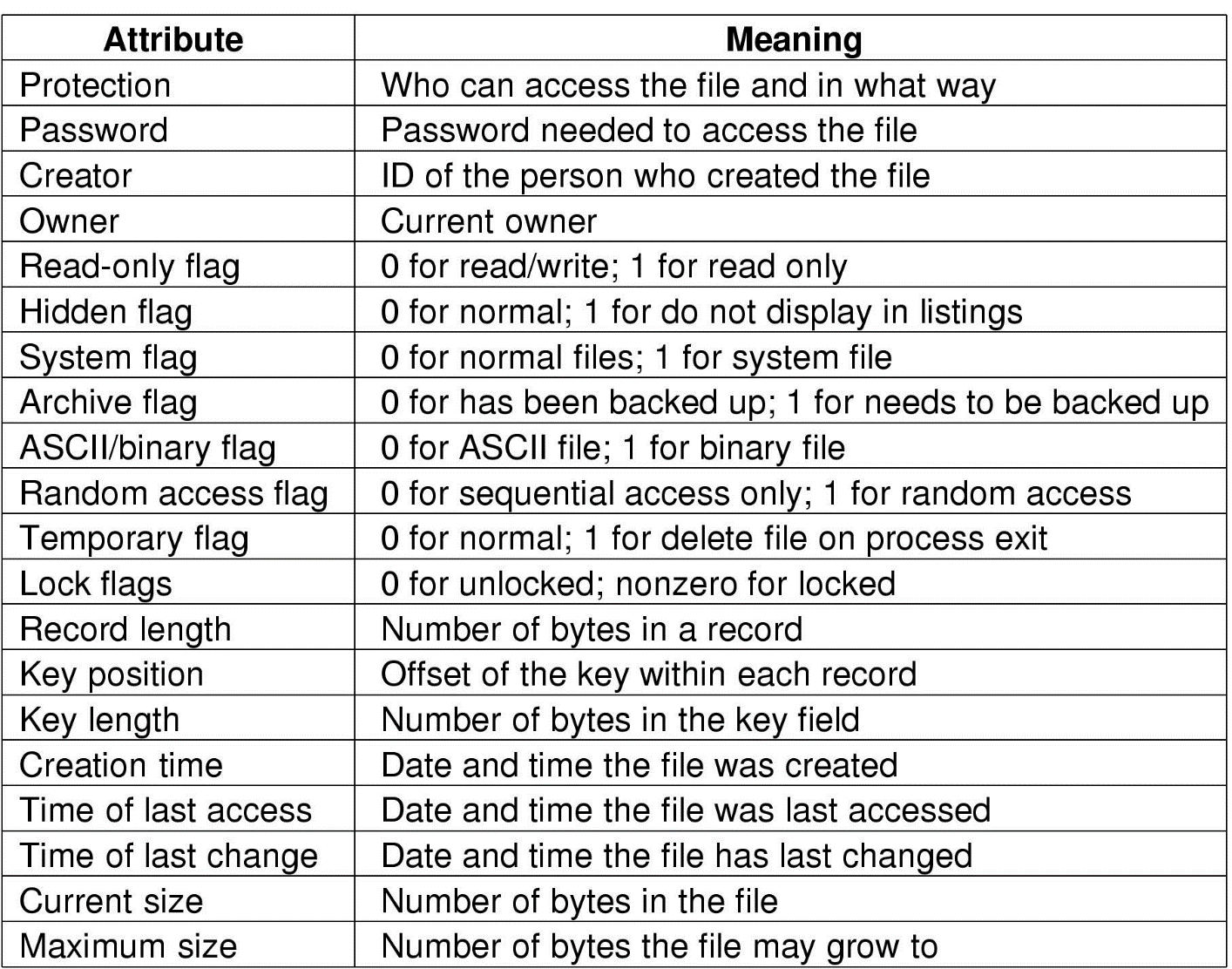 Possible file attributes
Page 7
B.Ramamurthy
10/29/2018
File Operations and structures
A file is an abstract data type.
Operations: open, close, create, destroy, copy, rename, list, read, write, update, insert item, delete item, size,...
Open file table: Table containing information about open files. When a file operation is requested, an index into this table is used for locating the file. When a file is closed the entry is removed from the table.
Current file pointer: Last read/write location is kept as a current-file-position pointer. Each process using the file has a unique pointer. Where is it kept?
File open count: Number of opens done on a given file. To allow deletion from Open file table, once the count reaches 0.
Page 8
B.Ramamurthy
10/29/2018
File Operations
Create
Delete
Open
Close
Read
Write
Append
Seek
Get attributes
Set Attributes
Rename
Page 9
B.Ramamurthy
10/29/2018
An Example Program Using File System Calls (1/2)
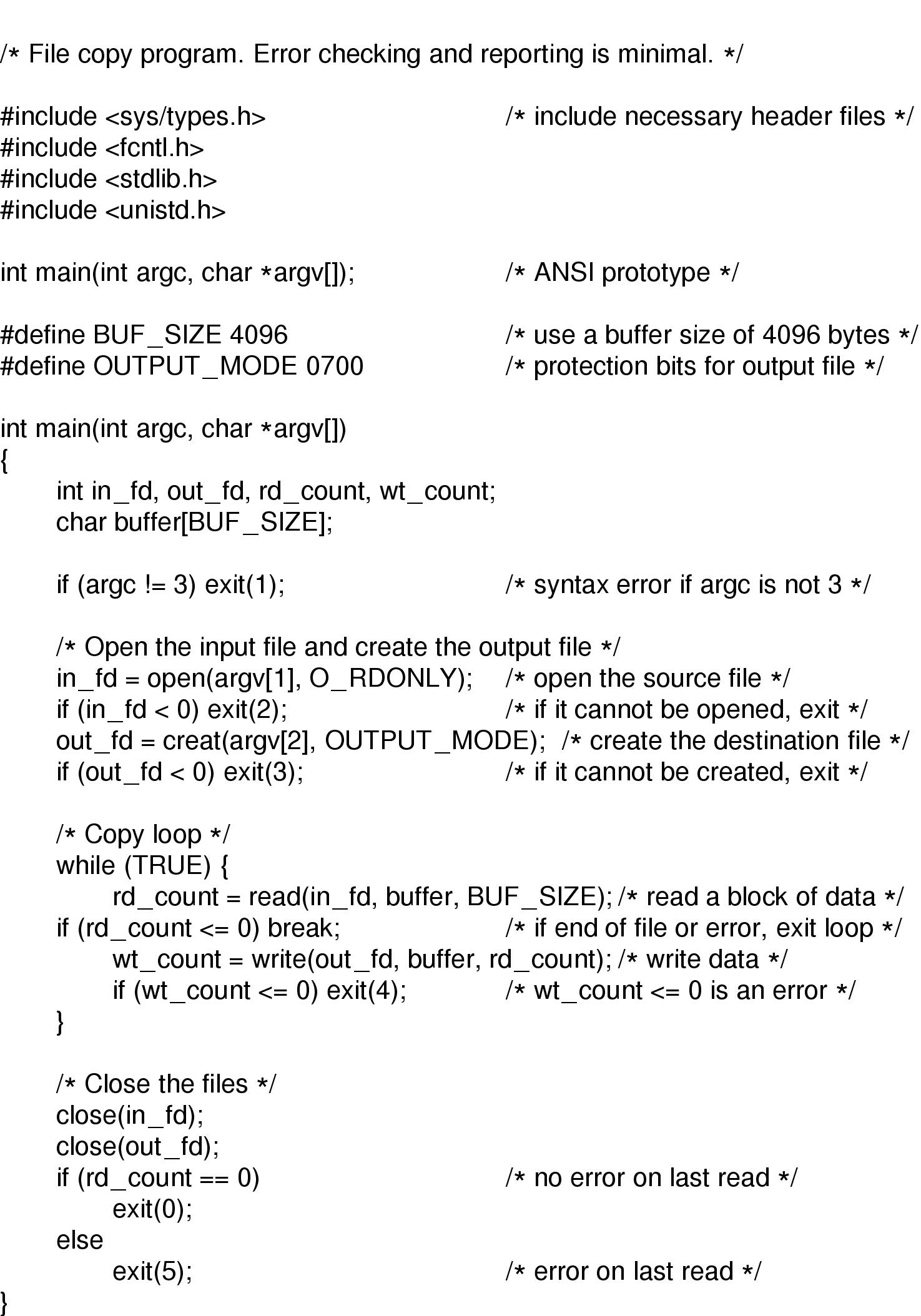 Page 10
B.Ramamurthy
10/29/2018
An Example Program Using File System Calls (2/2)
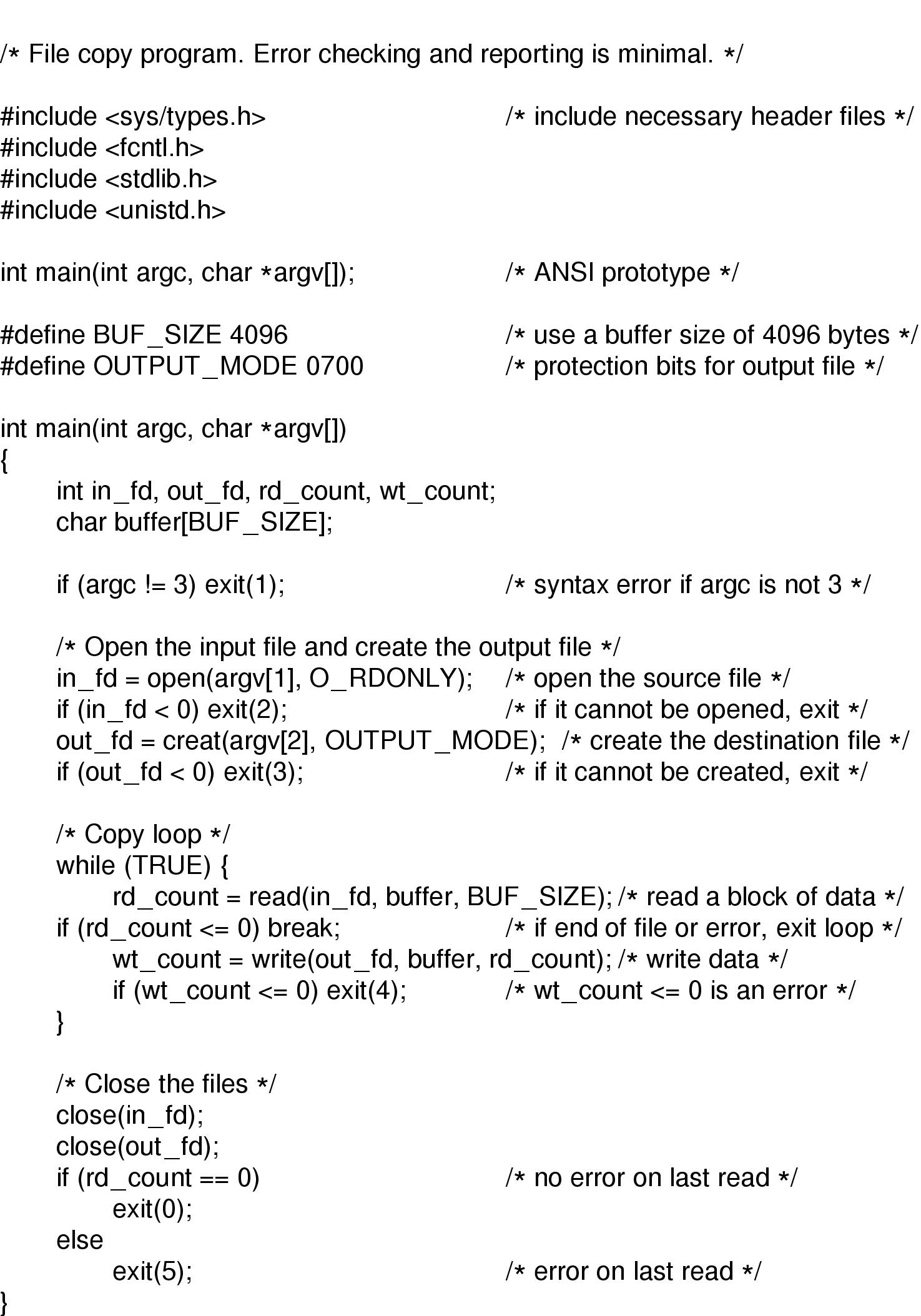 Page 11
B.Ramamurthy
10/29/2018
File management
Users and application programs interact with file system by means of commands for performing operations on files.
These commands are translated into specific file manipulation commands, after ensuring that the kind of access requested is allowed.
User view may be that of records or few bytes, but the actual IO is done in blocks. Data conversion to block “packing” is done. Optimized where applicable.
Now IO subsystems takes over by translating the file sub commands into IO subsystem (disk IO) commands.
Page 12
B.Ramamurthy
10/29/2018
Elements of File Management
User &
Prgm
Commands
Dir
Mgt.
File
Structure
File
API
Blocks
File management
Disk
OS Disk
Scheduling etc.
Page 13
B.Ramamurthy
10/29/2018
File System Implementation
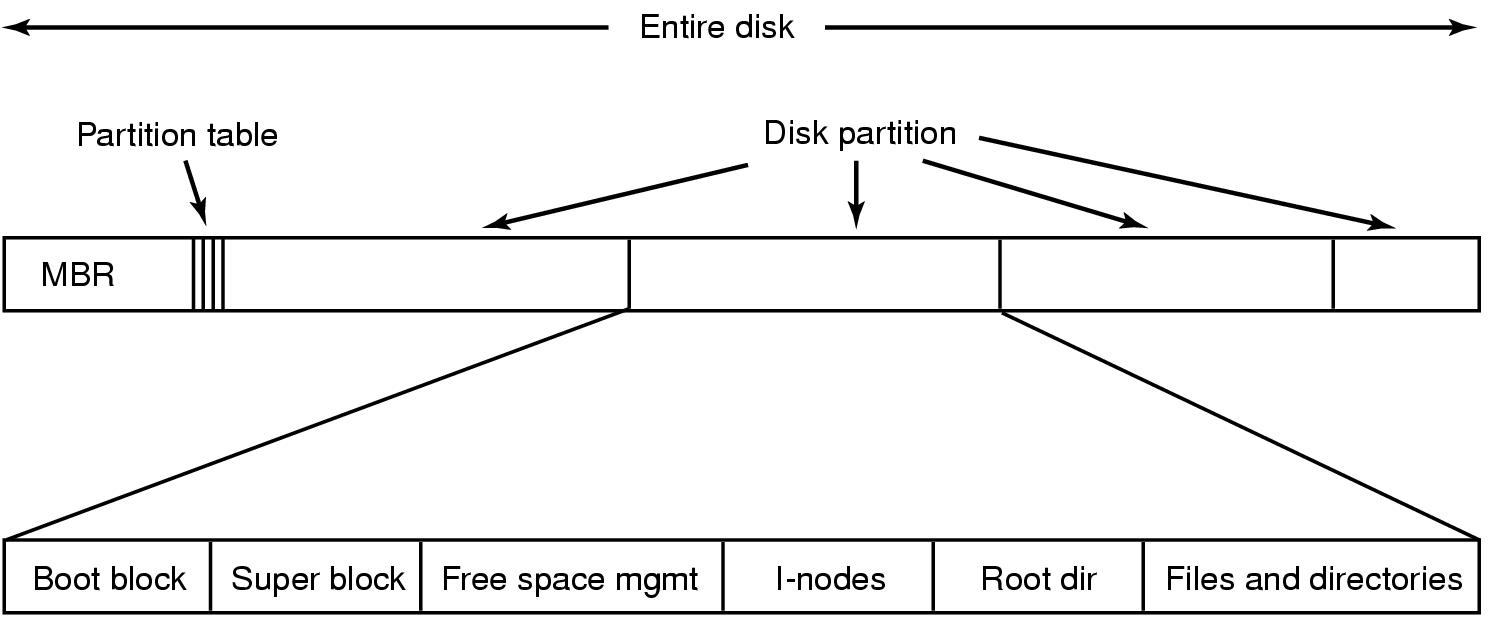 A possible file system layout
Page 14
B.Ramamurthy
10/29/2018
Implementing Files (1)
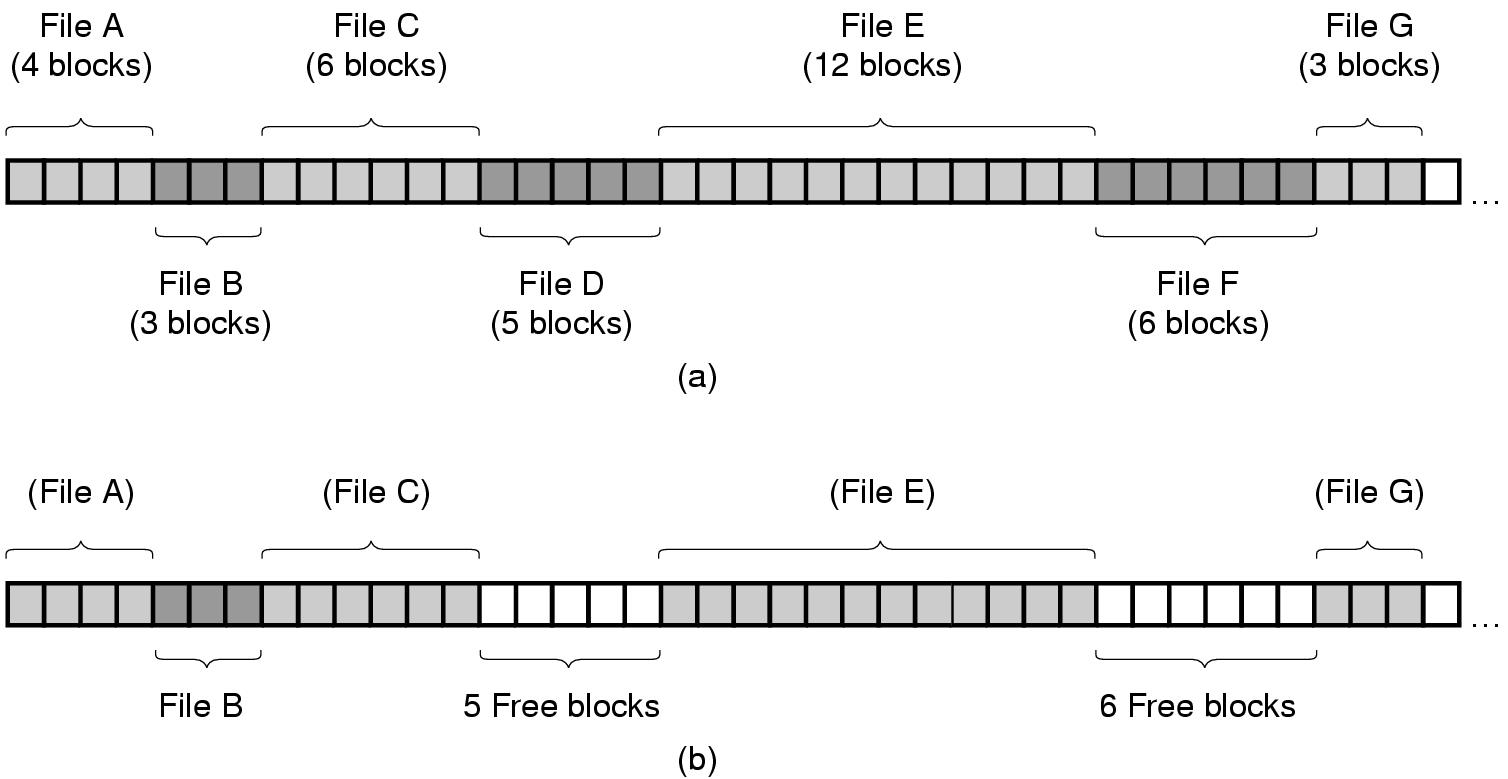 (a) Contiguous allocation of disk space for 7 files
(b) State of the disk after files D and F  have been removed
Page 15
B.Ramamurthy
10/29/2018
Implementing Files (2)
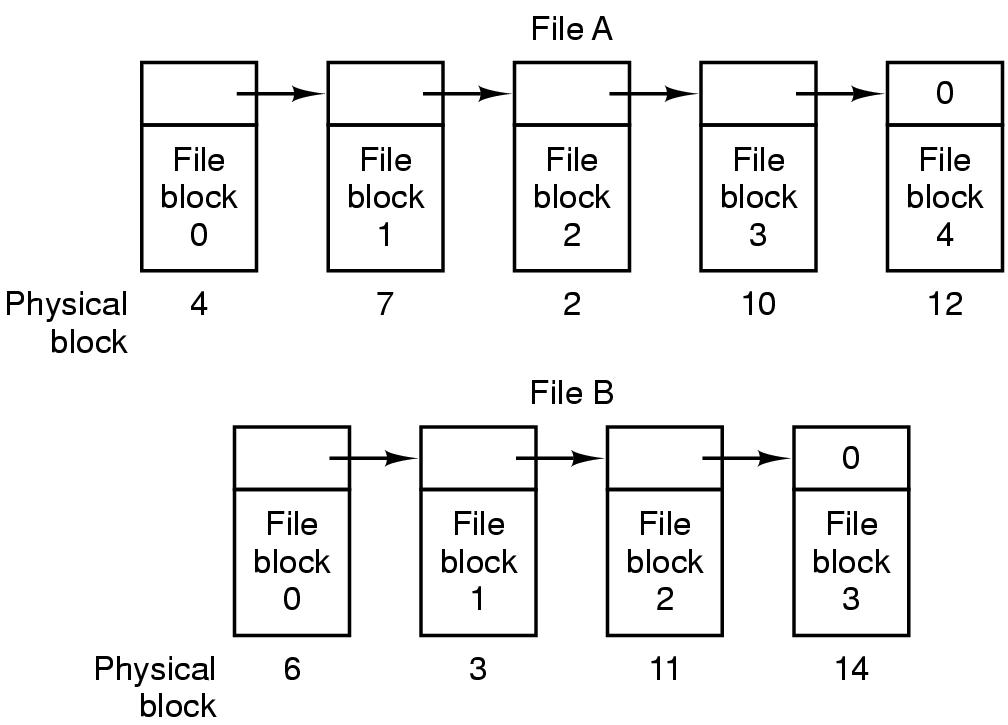 Storing a file as a linked list of disk blocks
Page 16
B.Ramamurthy
10/29/2018
Implementing Files (3)
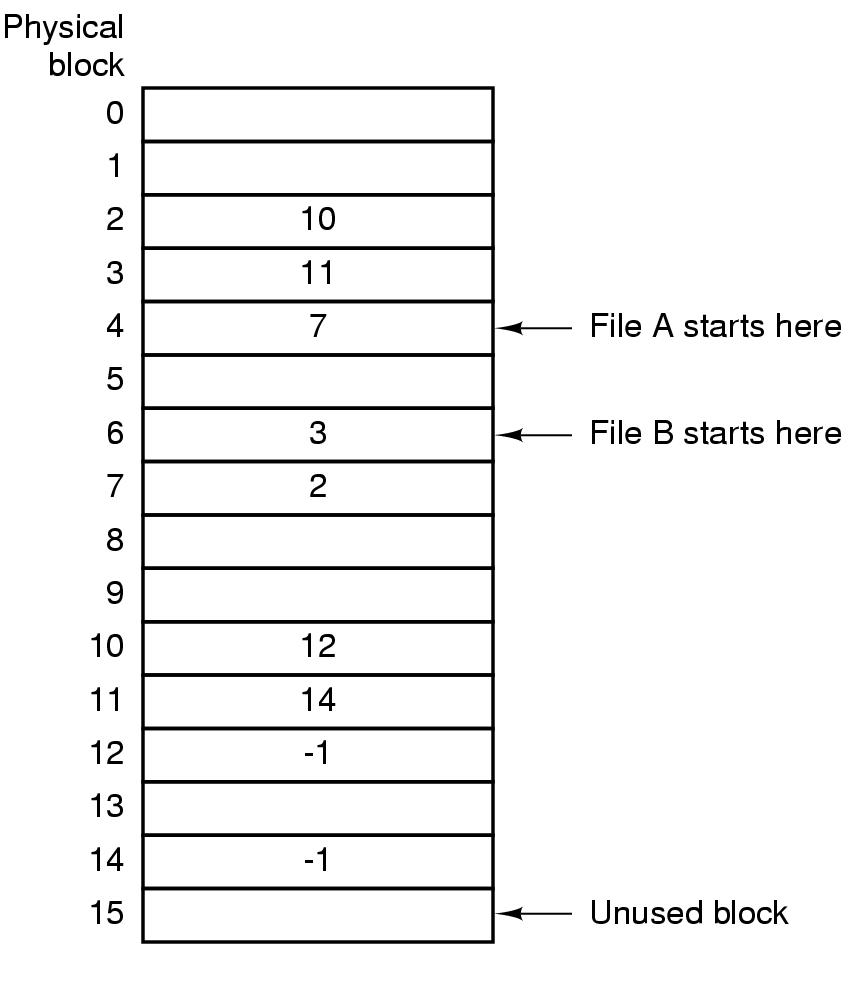 Linked list allocation using a file allocation table in RAM
Page 17
B.Ramamurthy
10/29/2018
Implementing Files : Inode or Index node
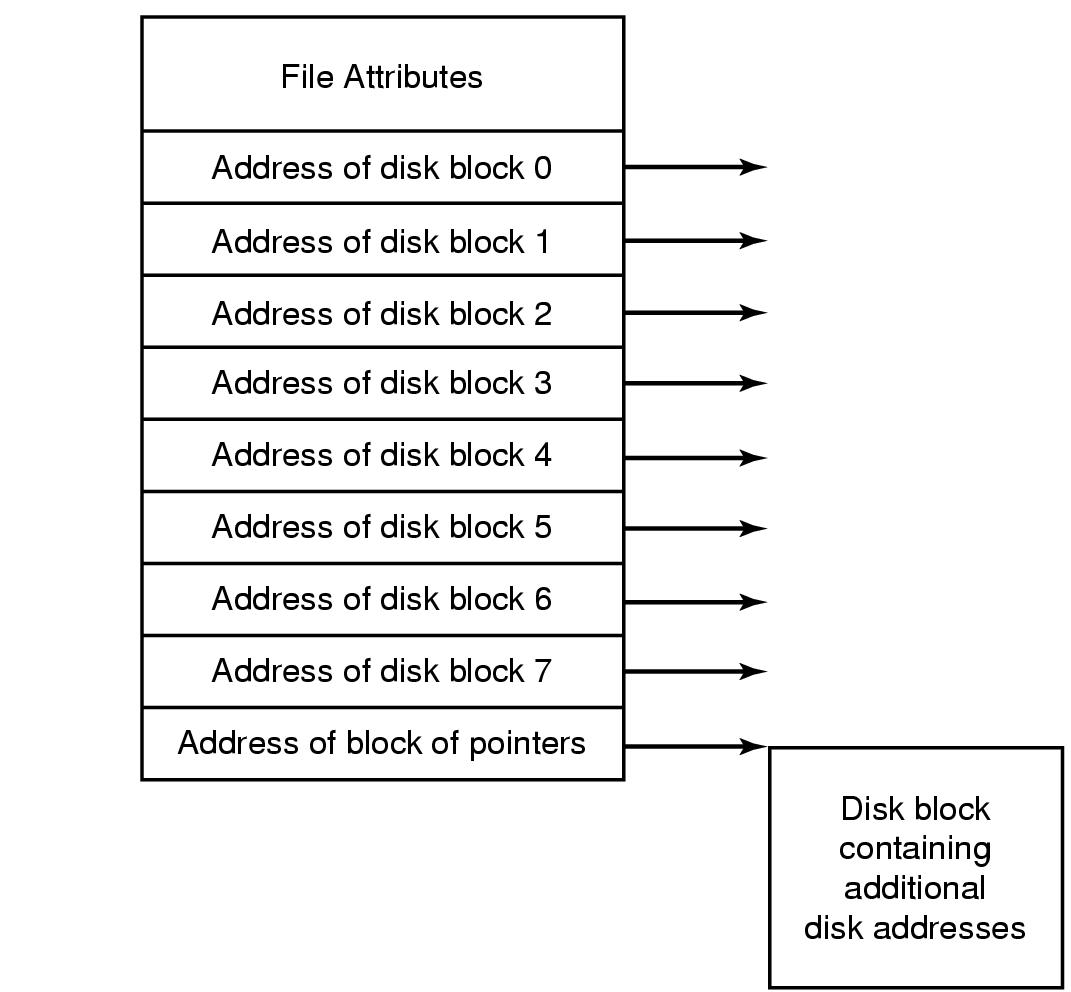 An example i-node
Page 18
B.Ramamurthy
10/29/2018
Disk Space Management
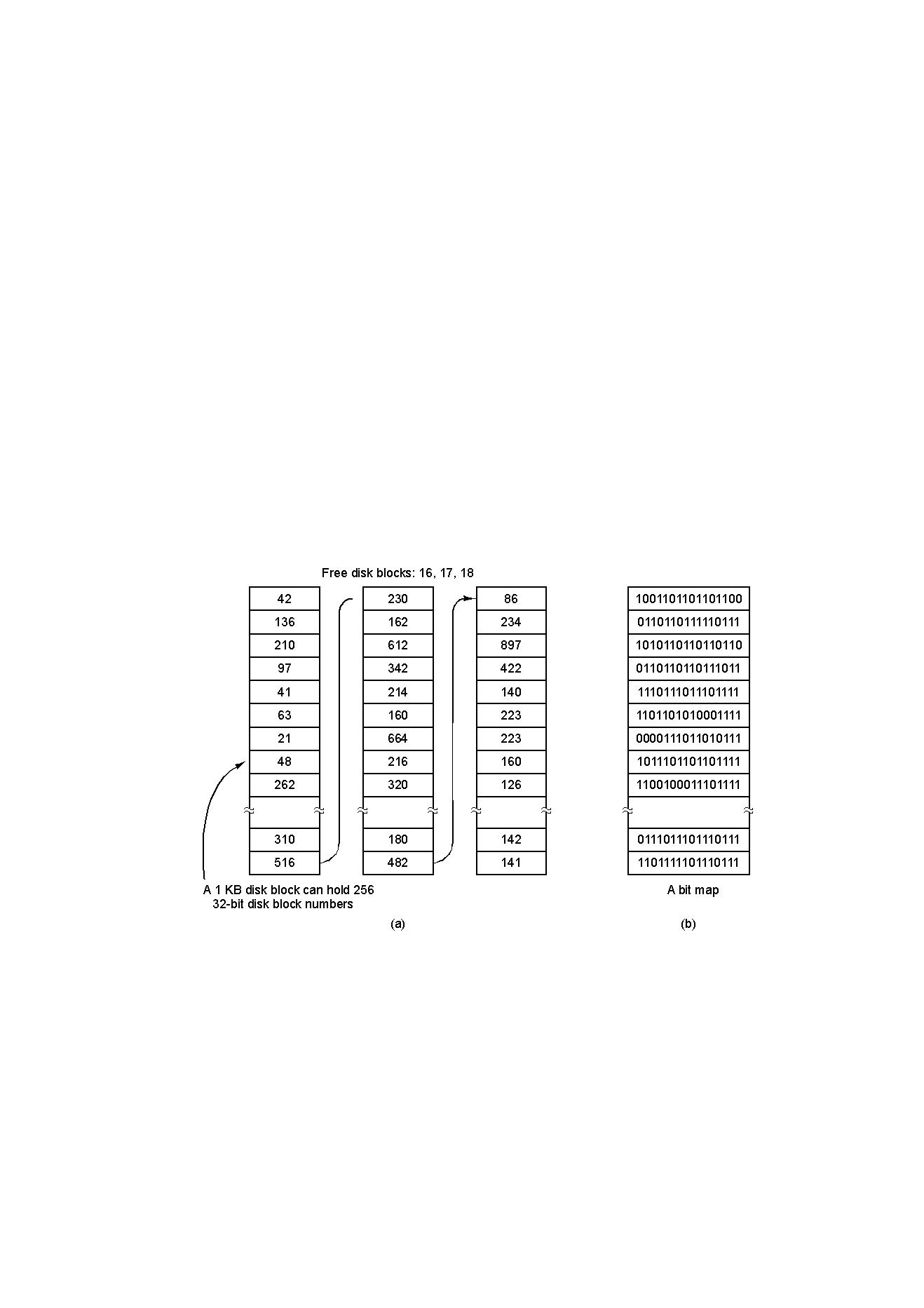 (a) Storing the free list on a linked list
(b) A bit map
Page 19
B.Ramamurthy
10/29/2018
Unix File Management
Unix kernel views all files as streams of bytes.
Four types of files are distinguished:
Ordinary : regular files with data from user, or an application.
Directory : Contains list of file names + pointers to associated inodes.
Special : Terminals and other peripherals are abstracted as files.
Named : named pipes.
Page 20
B.Ramamurthy
10/29/2018
Operations
pathname searching : lookup
name creation : creat, mknod, link, symlink, mkdir
name change/deletion: rename, remove, rmdir
attribute manipulation: access, getattr, setattr
object interpretation: open, readir,readlink,mmap,close
process control : advlock,ioctl,select
object management : lock, unlock,inactive,reclaim,abortop
Page 21
B.Ramamurthy
10/29/2018
Inodes
Inode (information node) is a structure that contains the key information needed for managing a file.
Several files names may be associated with an inode.
But each file contains exactly one file.
Page 22
B.Ramamurthy
10/29/2018
Information in an inode
File mode (access and execution permissions)
Link count ( how many references)
Owner ID
Group ID
File Size
File Address : 39 bytes of address information as explained in the next slide
Last accessed time, last modified time, late inode modification time
Page 23
B.Ramamurthy
10/29/2018
File address
13 3-byte addresses (39 bytes)
Direct :10  : direct pointer 10 1K chunks of memory
Single indirect: 1  : indirect block of 256 points each of which points to a 1K : 256 K
Double indirect: 1: 256 X 256 : 65M
Triple Indirect : 1: 256X 256 X 256 : 16G
Page 24
B.Ramamurthy
10/29/2018
The UNIX V7 File System (1)
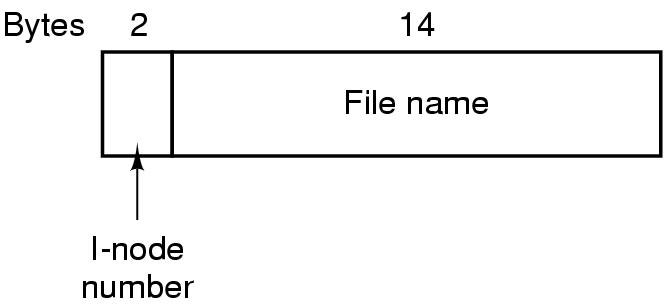 A UNIX V7 directory entry
Page 25
B.Ramamurthy
10/29/2018
The UNIX V7 File System (2)
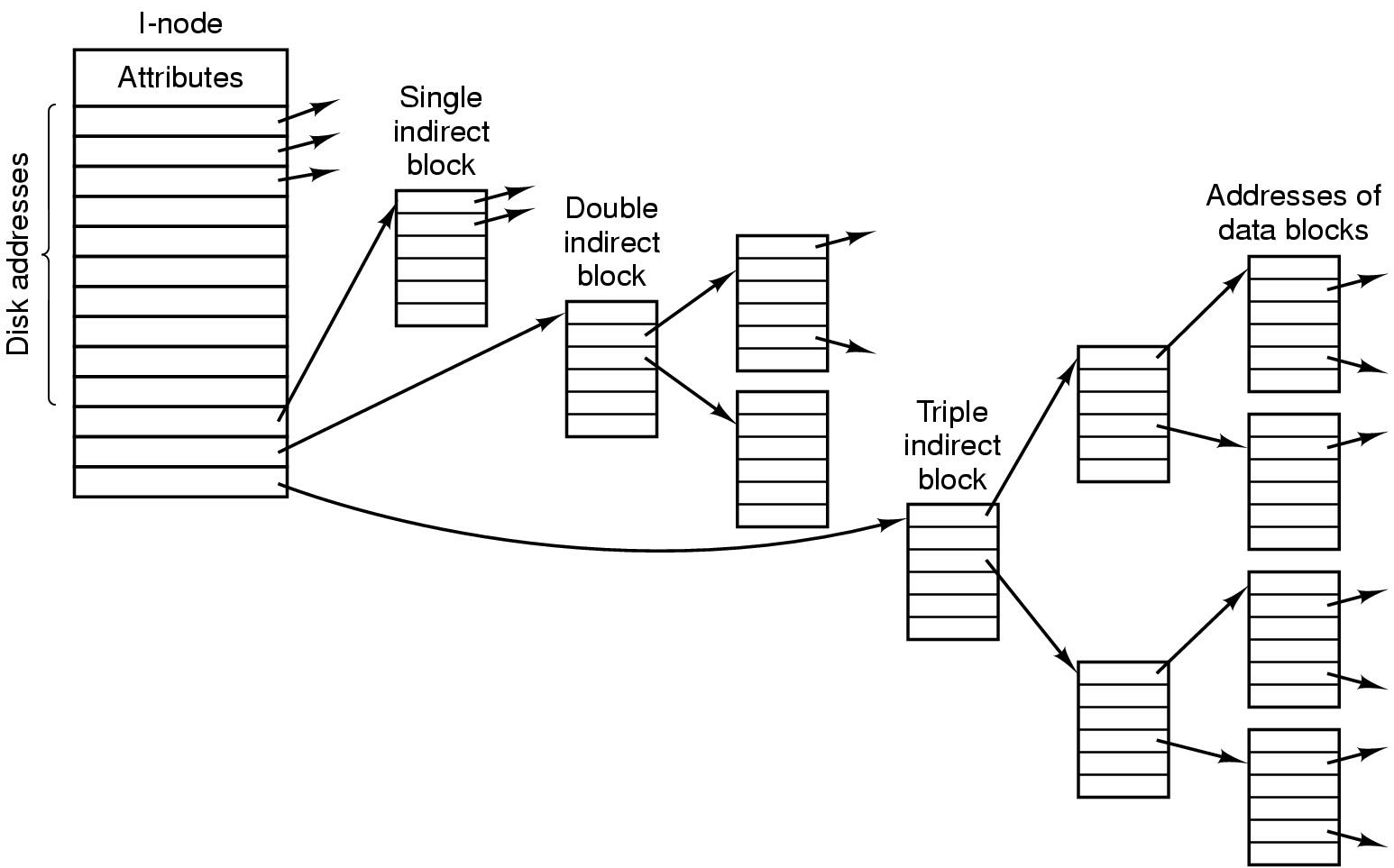 A UNIX i-node
Page 26
B.Ramamurthy
10/29/2018
The UNIX V7 File System (3)
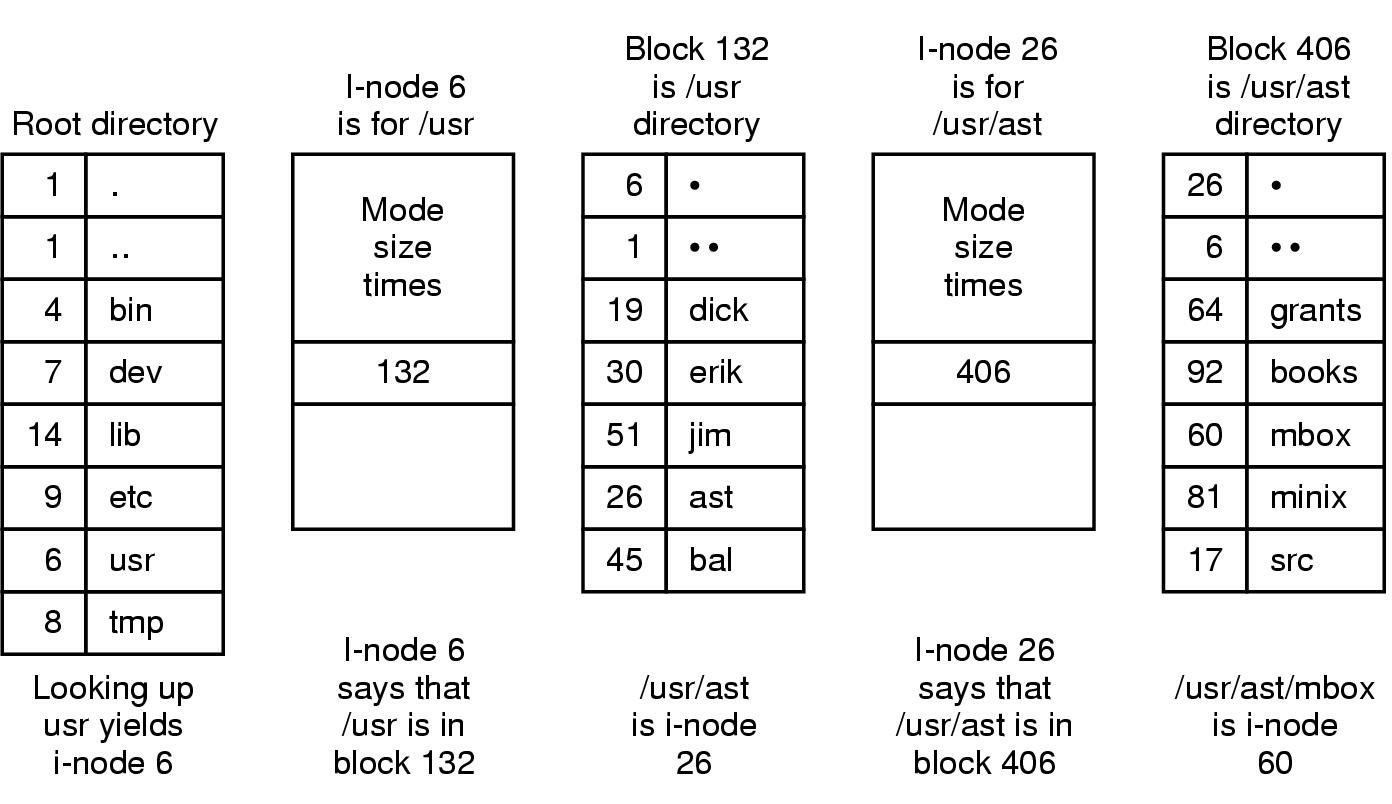 The steps in looking up /usr/ast/mbox
Page 27
B.Ramamurthy
10/29/2018
DirectoriesSingle-Level Directory Systems
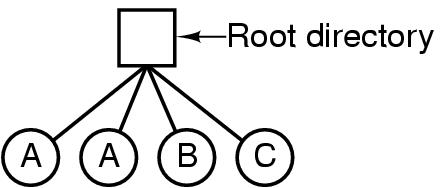 A single level directory system
contains 4 files
owned by 3 different people, A, B, and C
Page 28
B.Ramamurthy
10/29/2018
Two-level Directory Systems
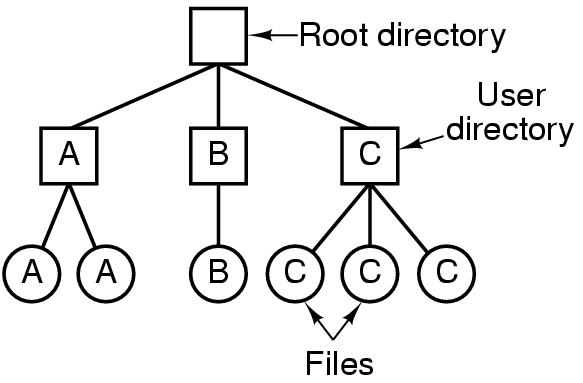 Letters indicate owners of the directories and files
Page 29
B.Ramamurthy
10/29/2018
Hierarchical Directory Systems
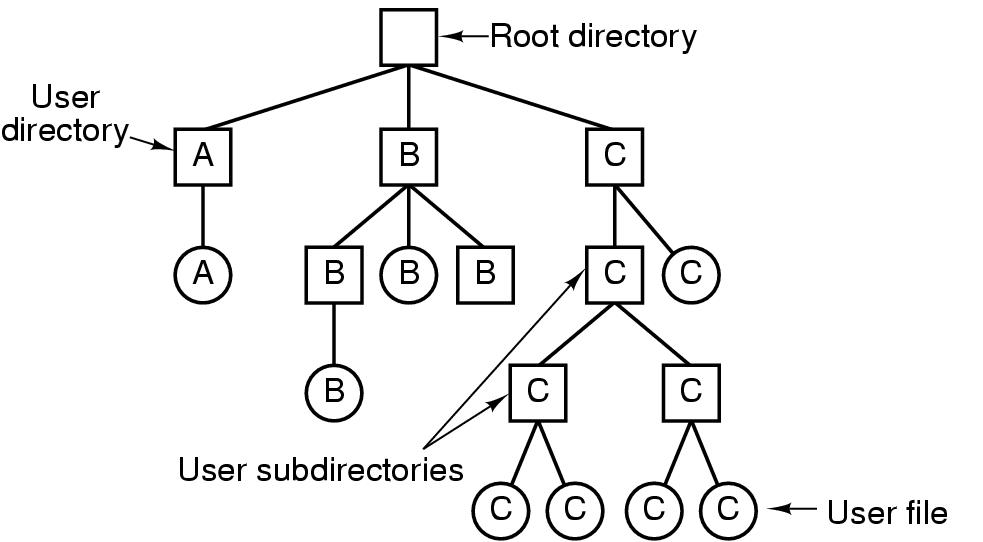 A hierarchical directory system
Page 30
B.Ramamurthy
10/29/2018
Path Names
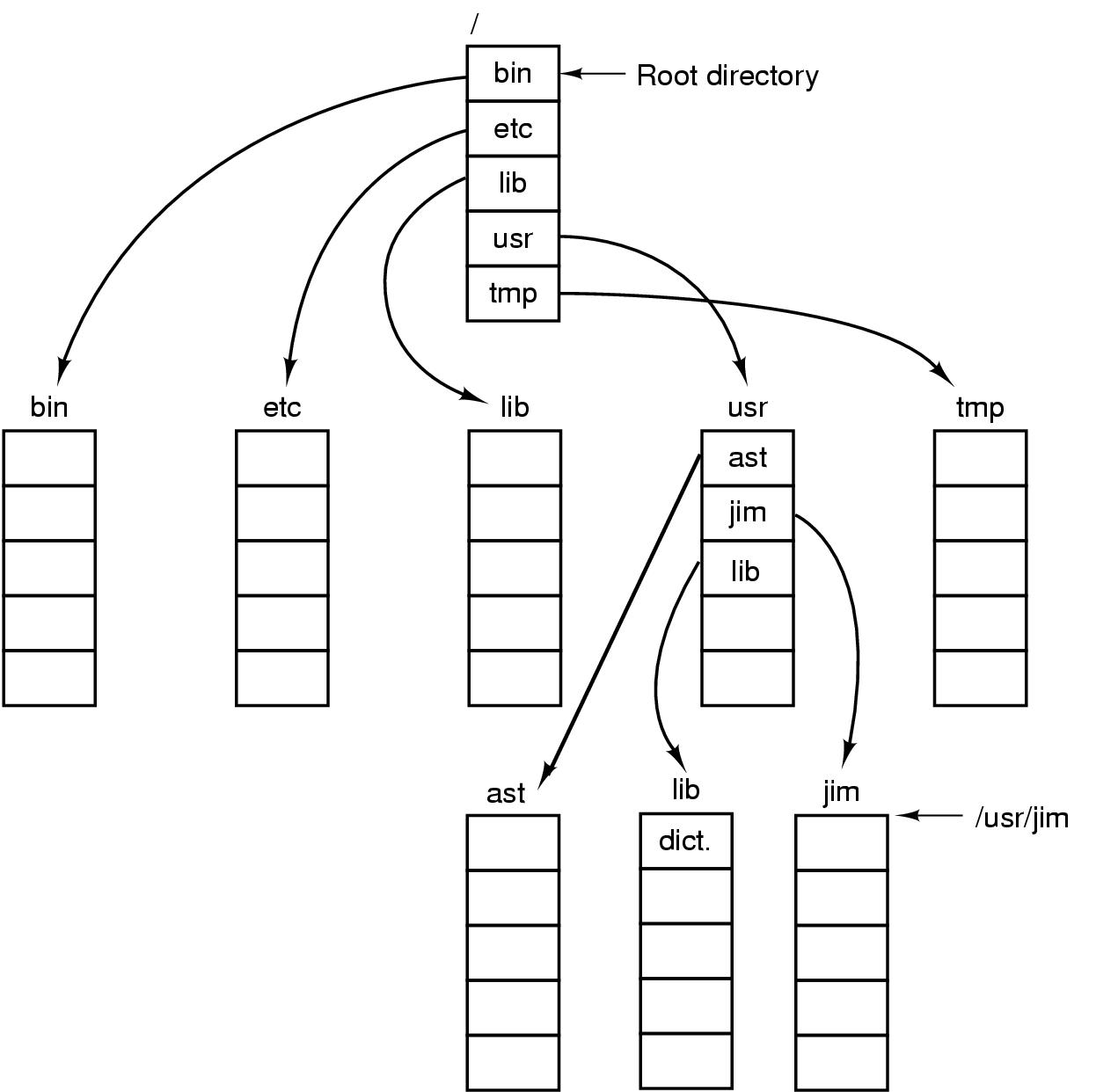 A UNIX directory tree
Page 31
B.Ramamurthy
10/29/2018
Directory Operations
Readdir
Rename
Link
Unlink
Create
Delete
Opendir
Closedir
Page 32
B.Ramamurthy
10/29/2018
Implementing Directories (1)
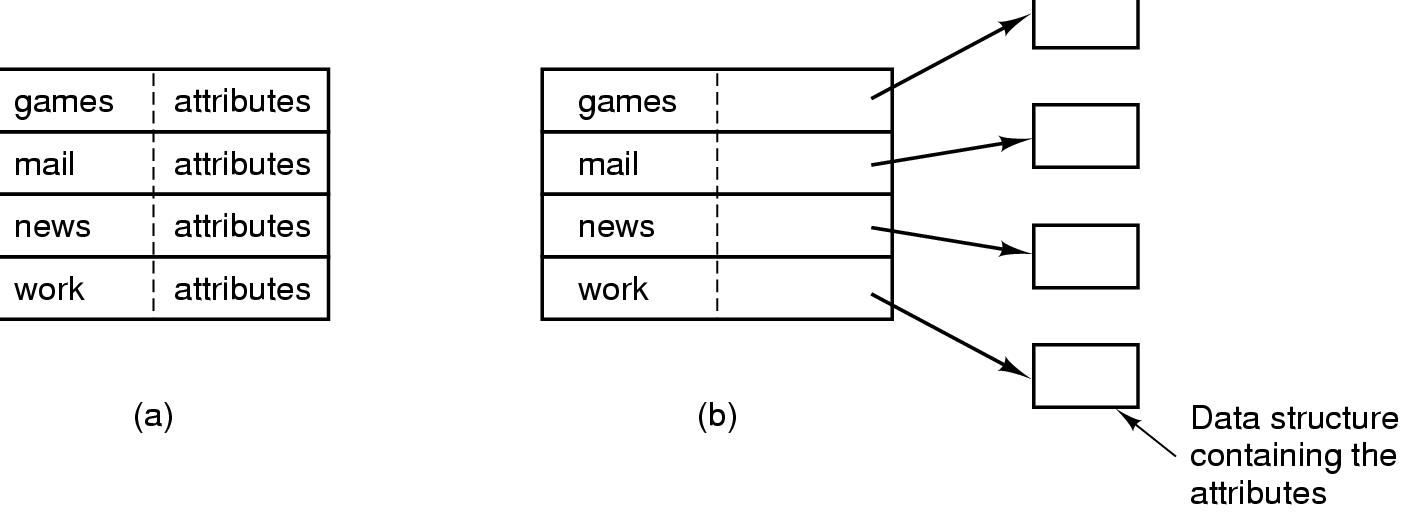 (a) A simple directory
fixed size entries
disk addresses and attributes in directory entry
(b) Directory in which each entry just refers to an i-node
Page 33
B.Ramamurthy
10/29/2018
Implementing Directories (2)
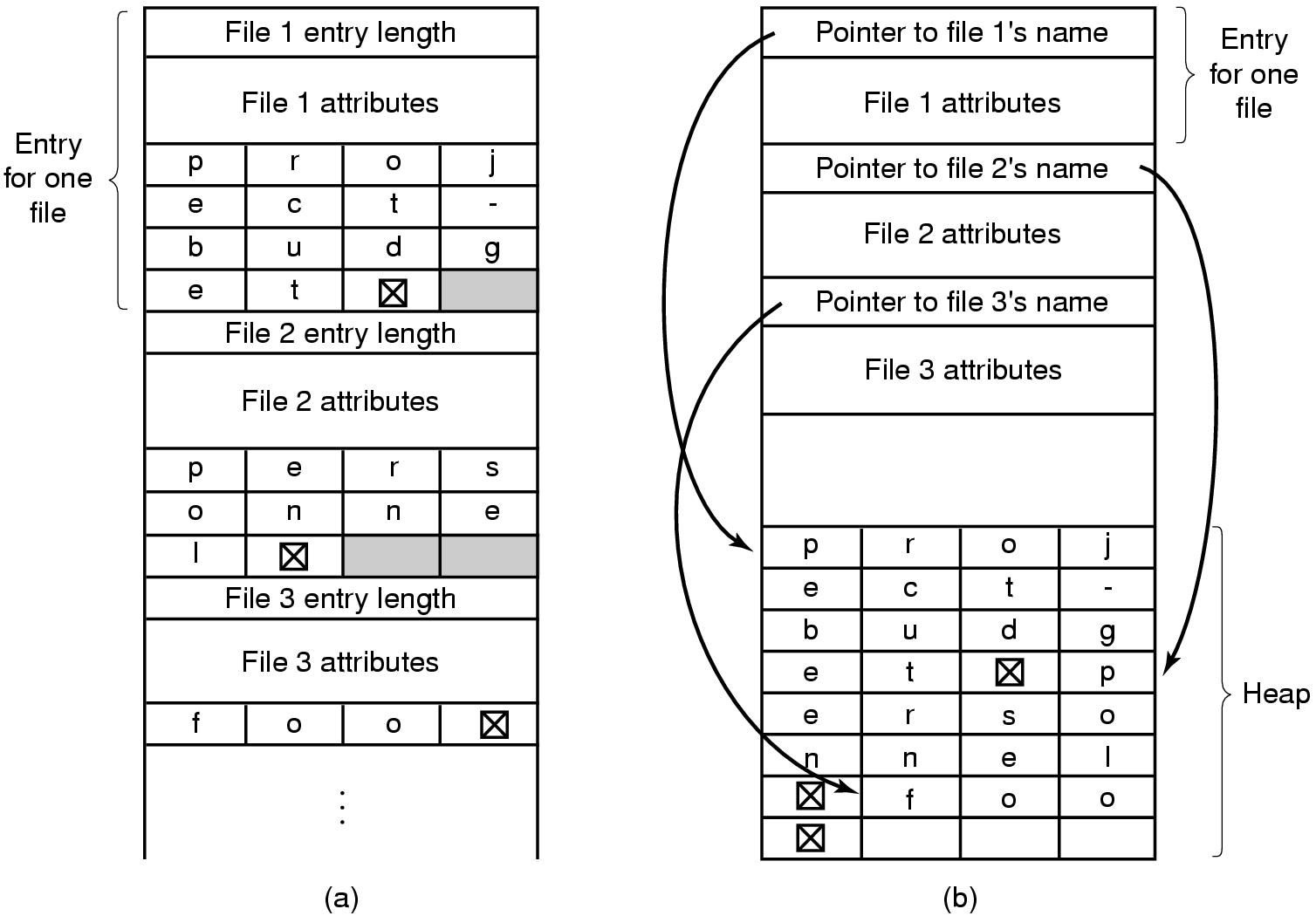 Two ways of handling long file names in directory
(a) In-line
(b) In a heap
Page 34
B.Ramamurthy
10/29/2018
Unix Directories
Directories are allocated in units called chunks.
Chunks are broken up into variable-length directory entries.
A directory entry contains: index to inode structures, the size of entry in bytes, type of entry, length of filename, pointer to next entry.
Page 35
B.Ramamurthy
10/29/2018
Shared Files (1)
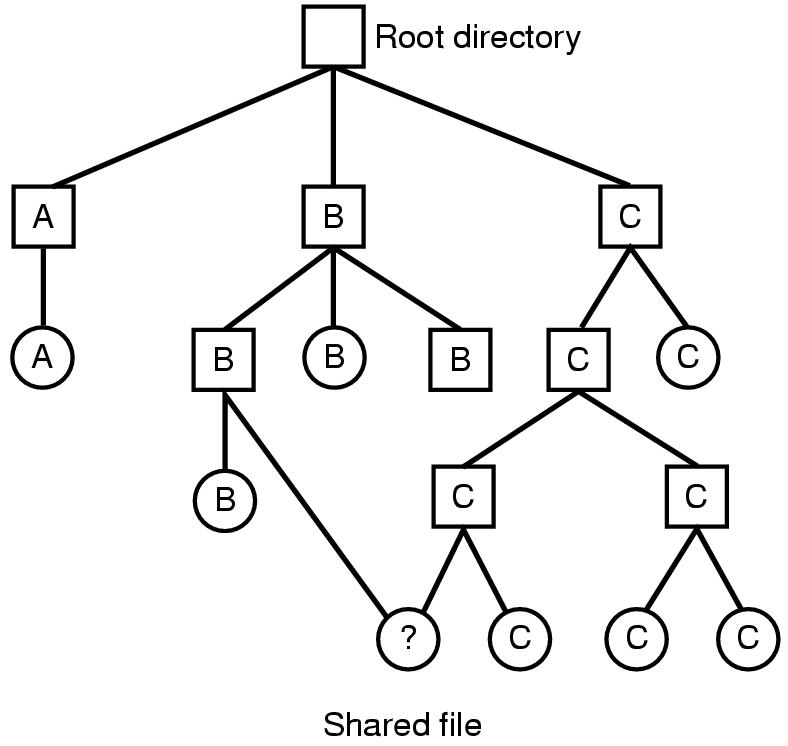 File system containing a shared file
Page 36
B.Ramamurthy
10/29/2018
Shared Files (2)
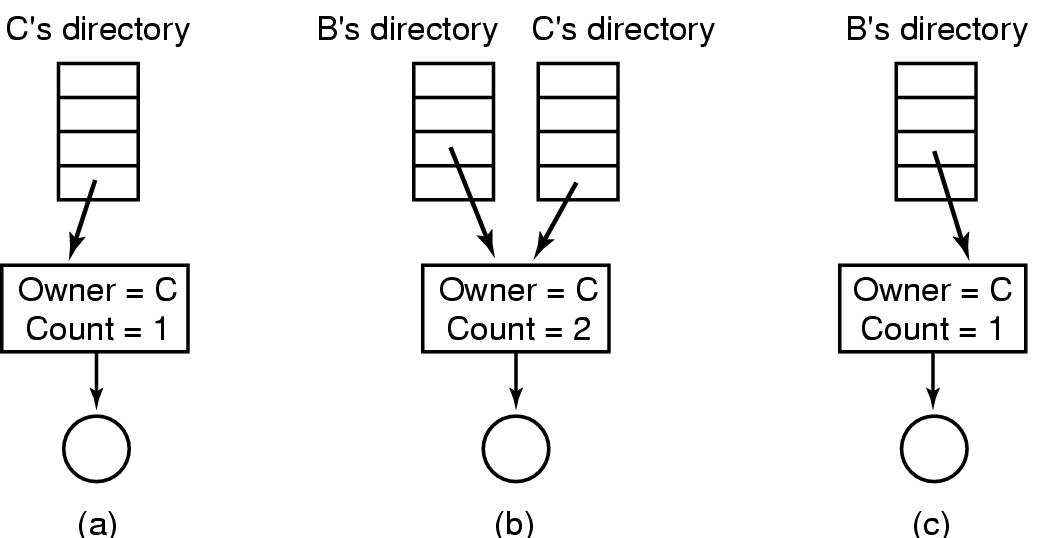 (a) Situation prior to linking
(b) After the link is created
(c) After the original owner removes the file
(d) Symbolic and hard links
Page 37
B.Ramamurthy
10/29/2018
Summary
We studied 
The file abstraction and file API.
File structure, directory structure and storage allocation.
Unix file system case study.
Next class we will explore distributed file system.
Page 38
B.Ramamurthy
10/29/2018